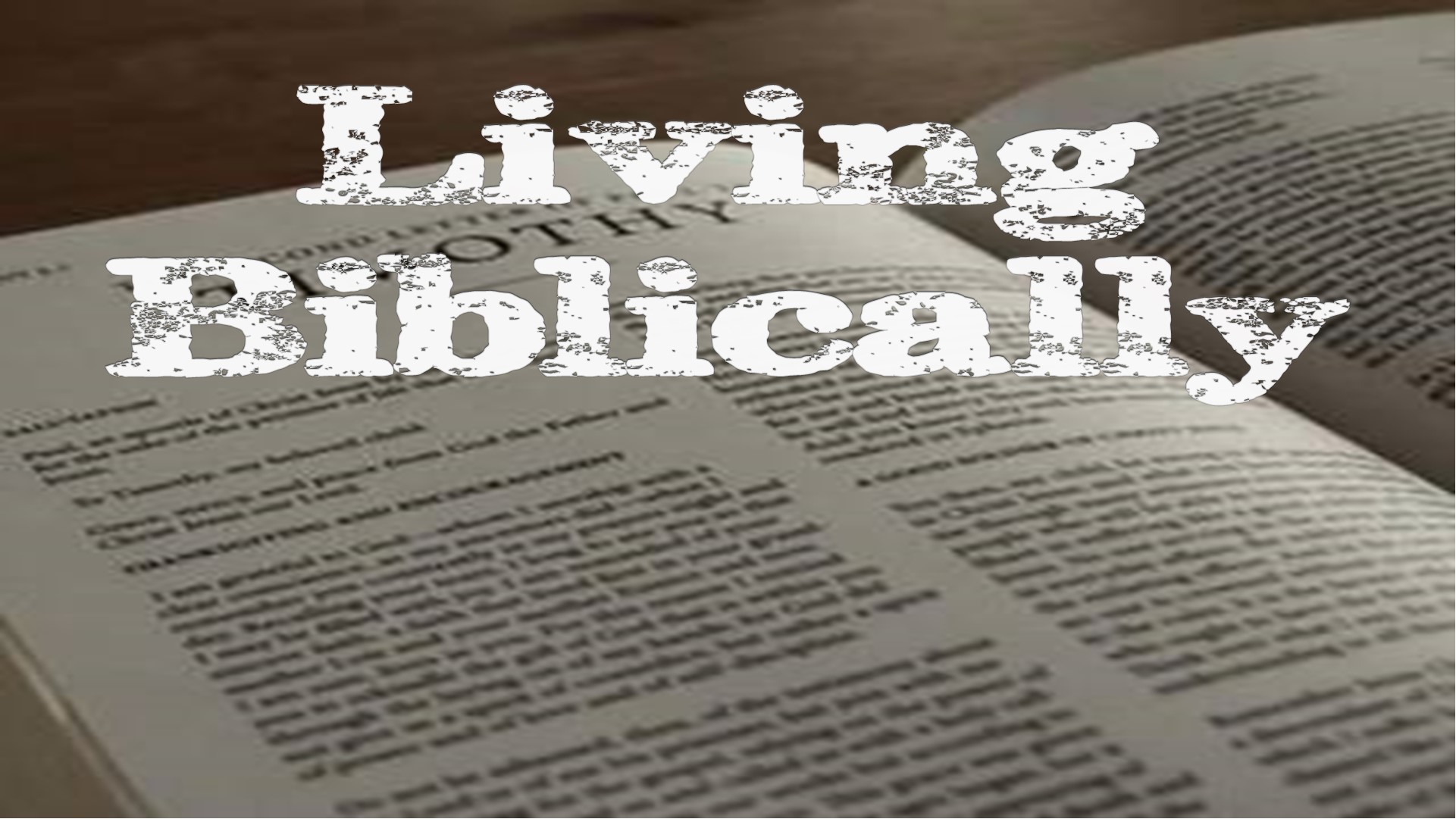 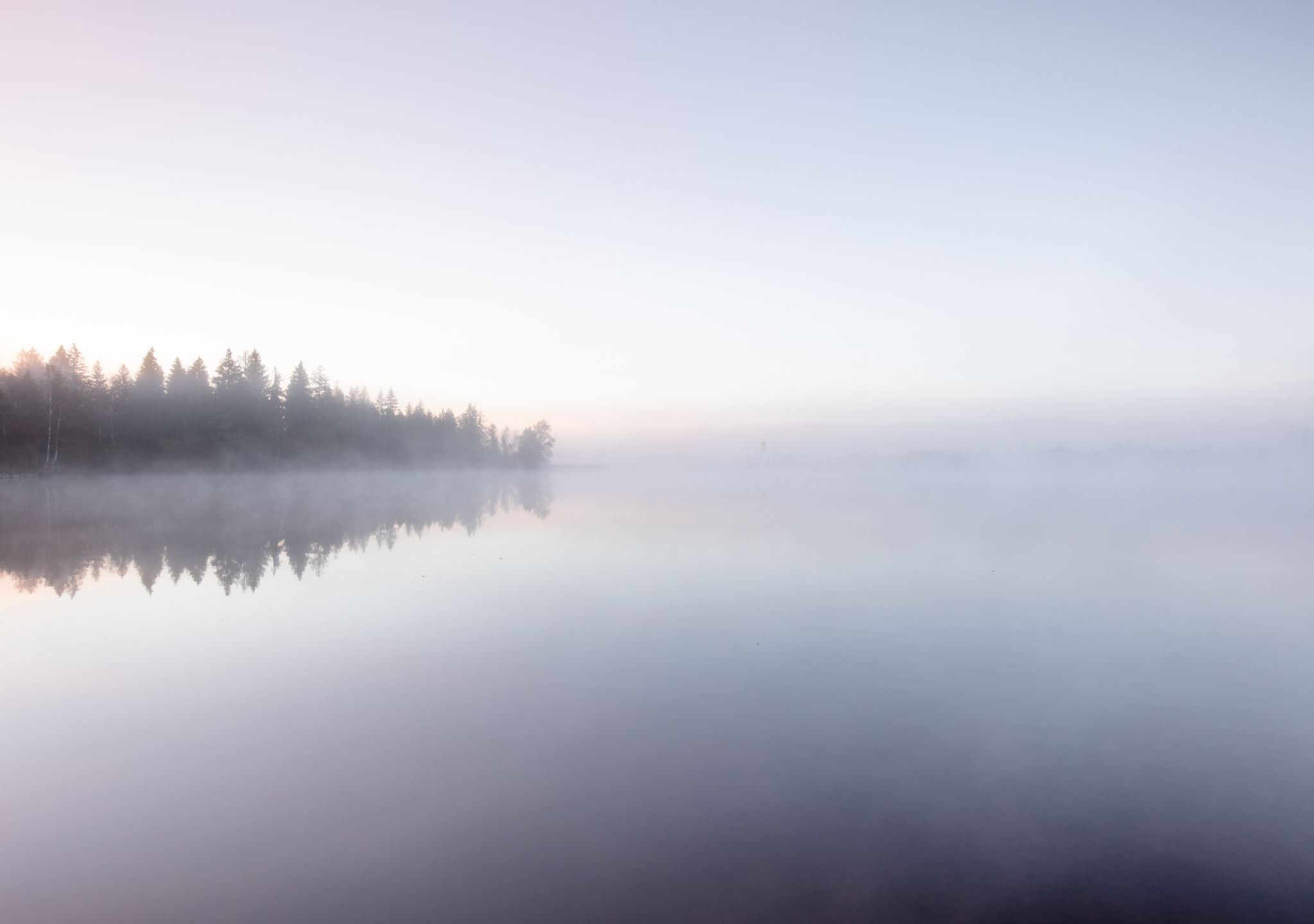 Biblical Relationships
1 Timothy 5:1-16
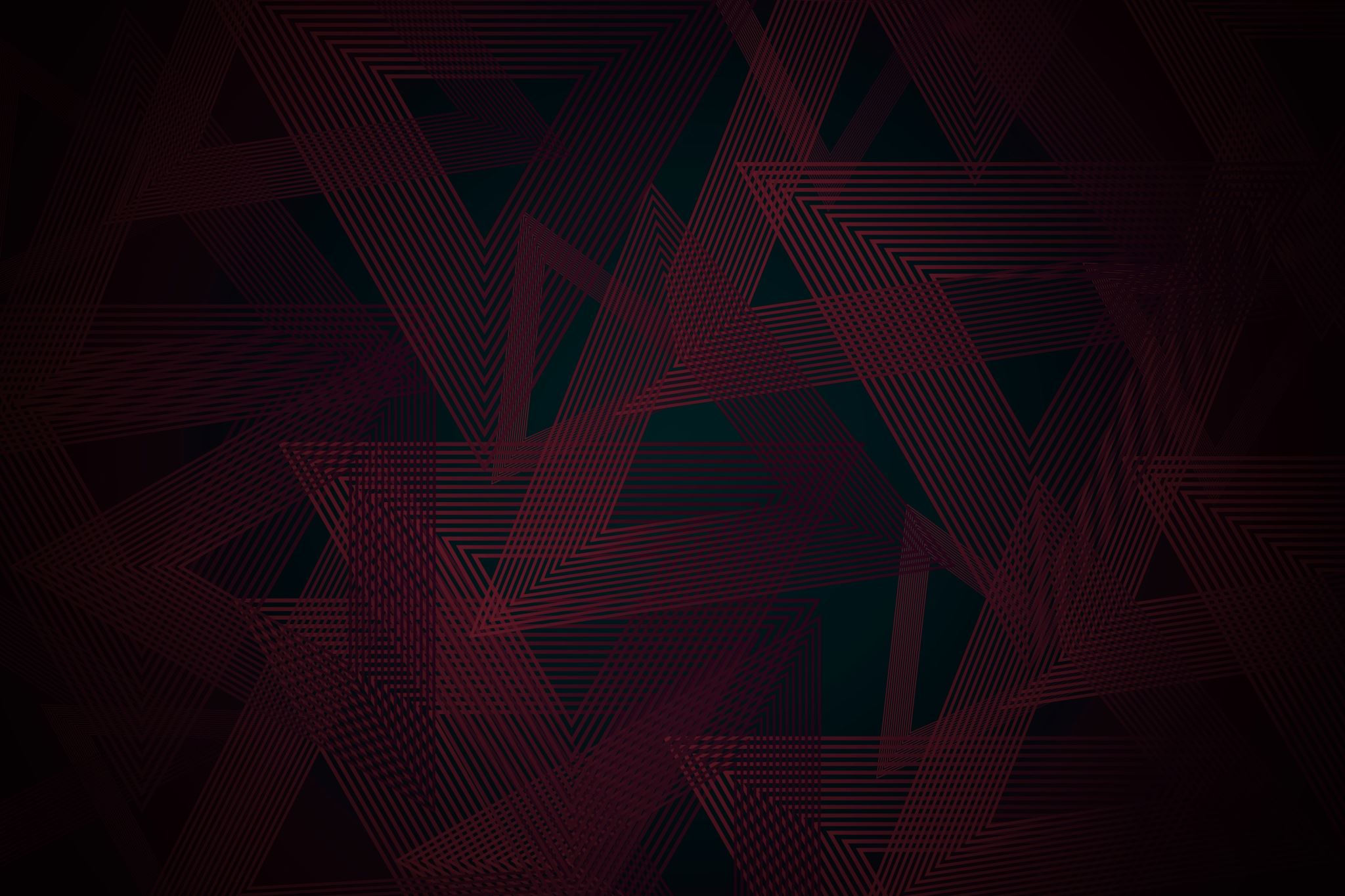 Treat others with respect.
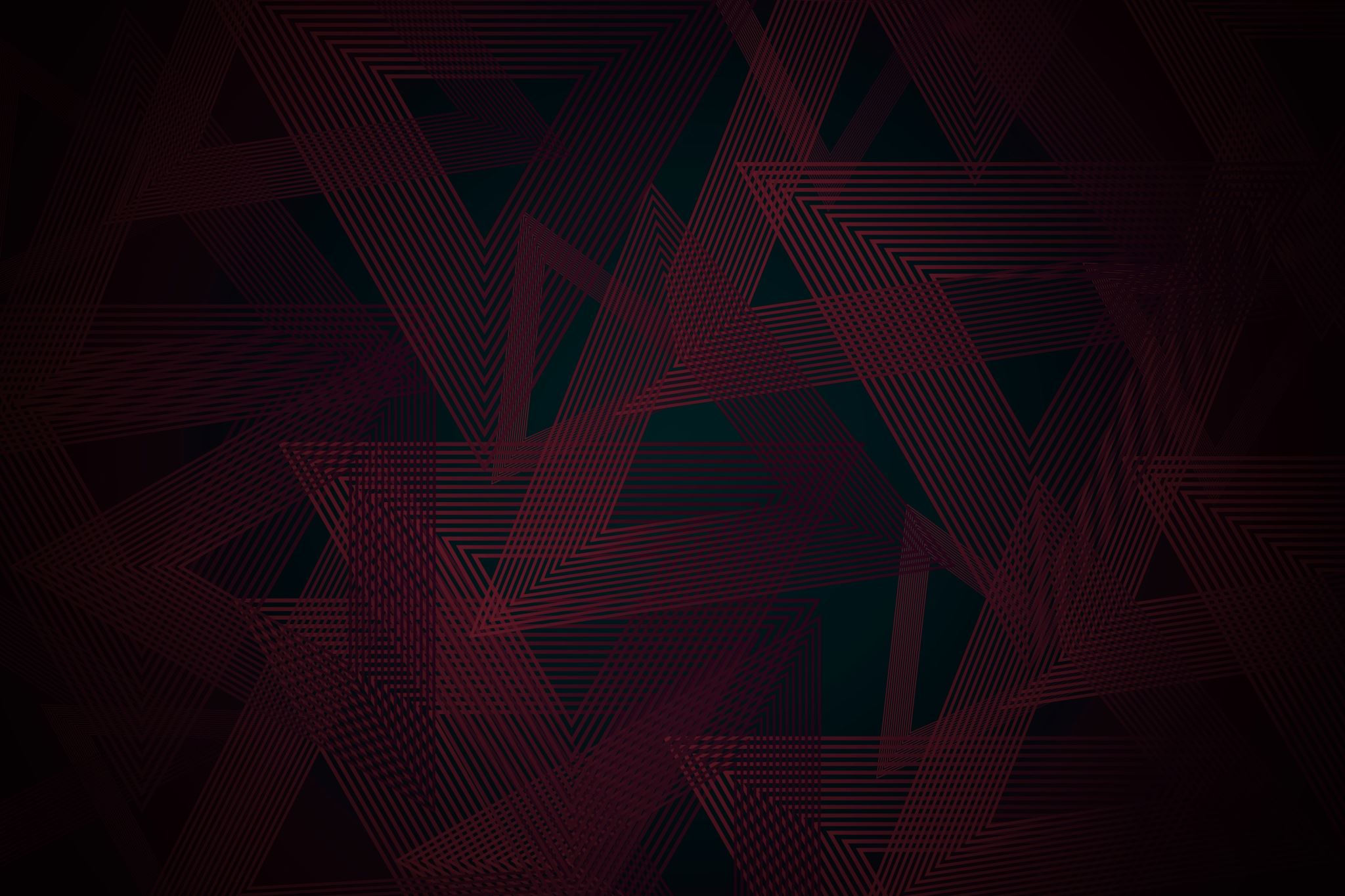 Treat godly widows with honor.
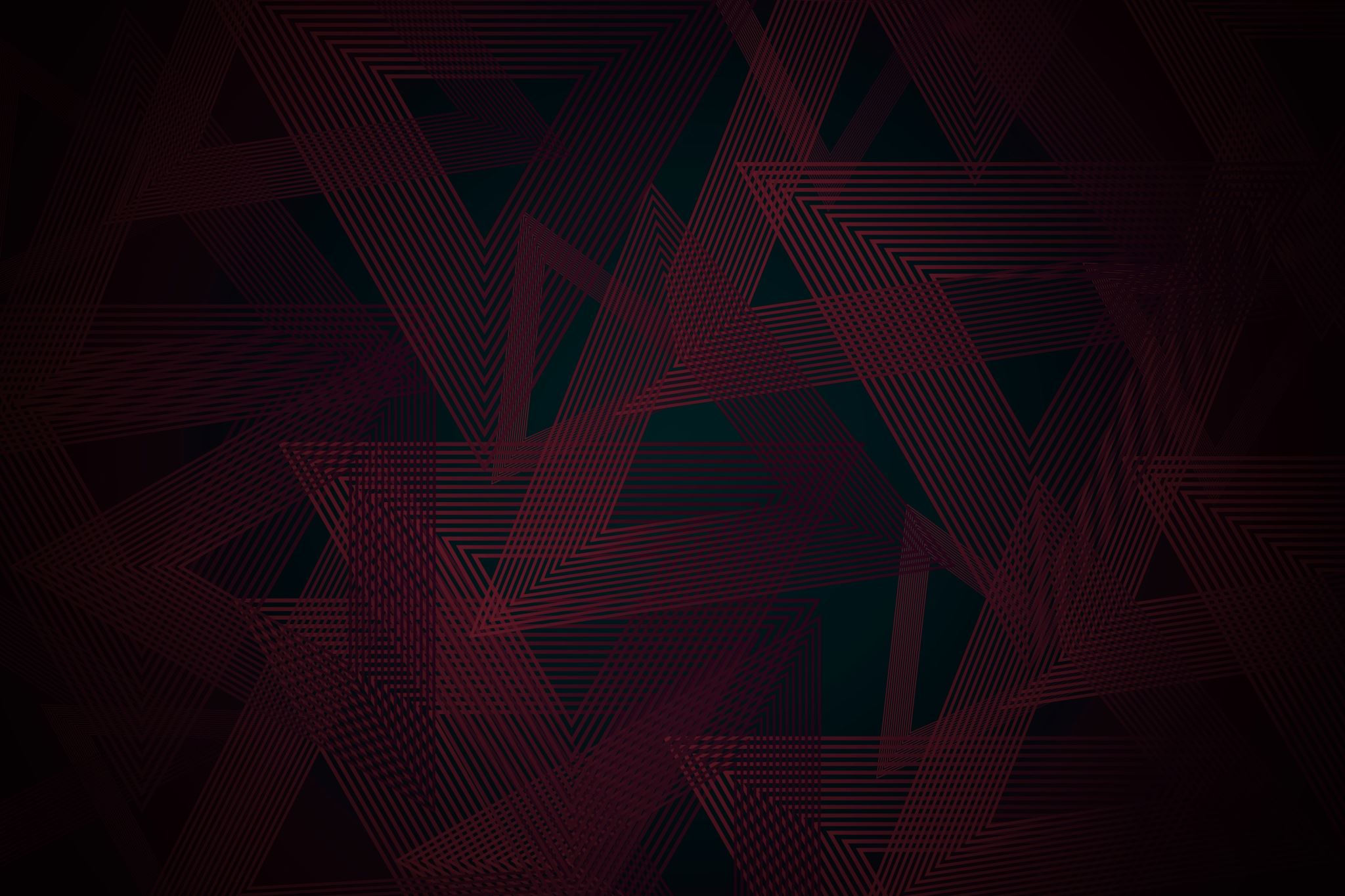 Treat younger widows with boundaries.
How does that apply to me?
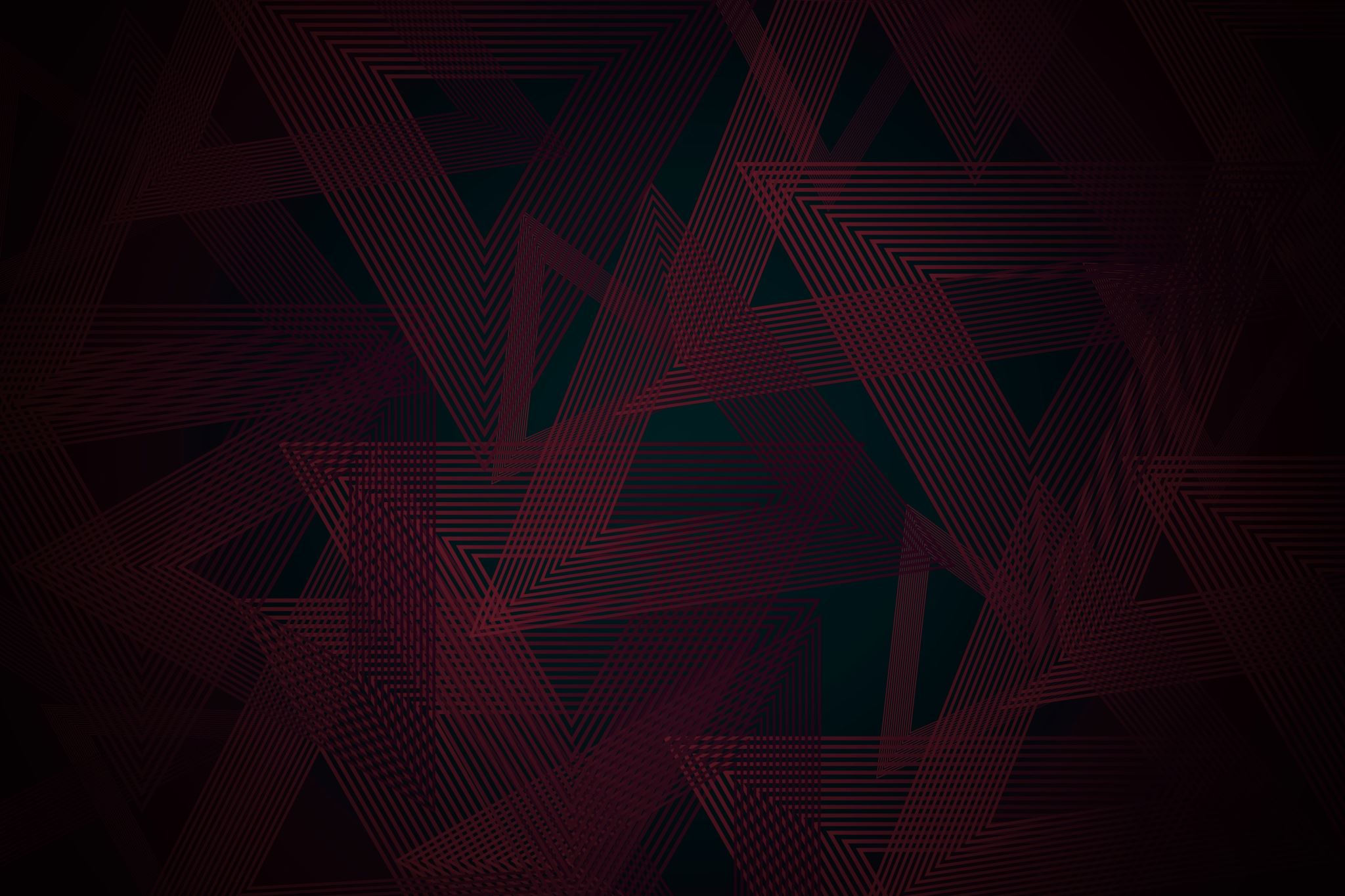 I need to treat others with the appropriate respect.
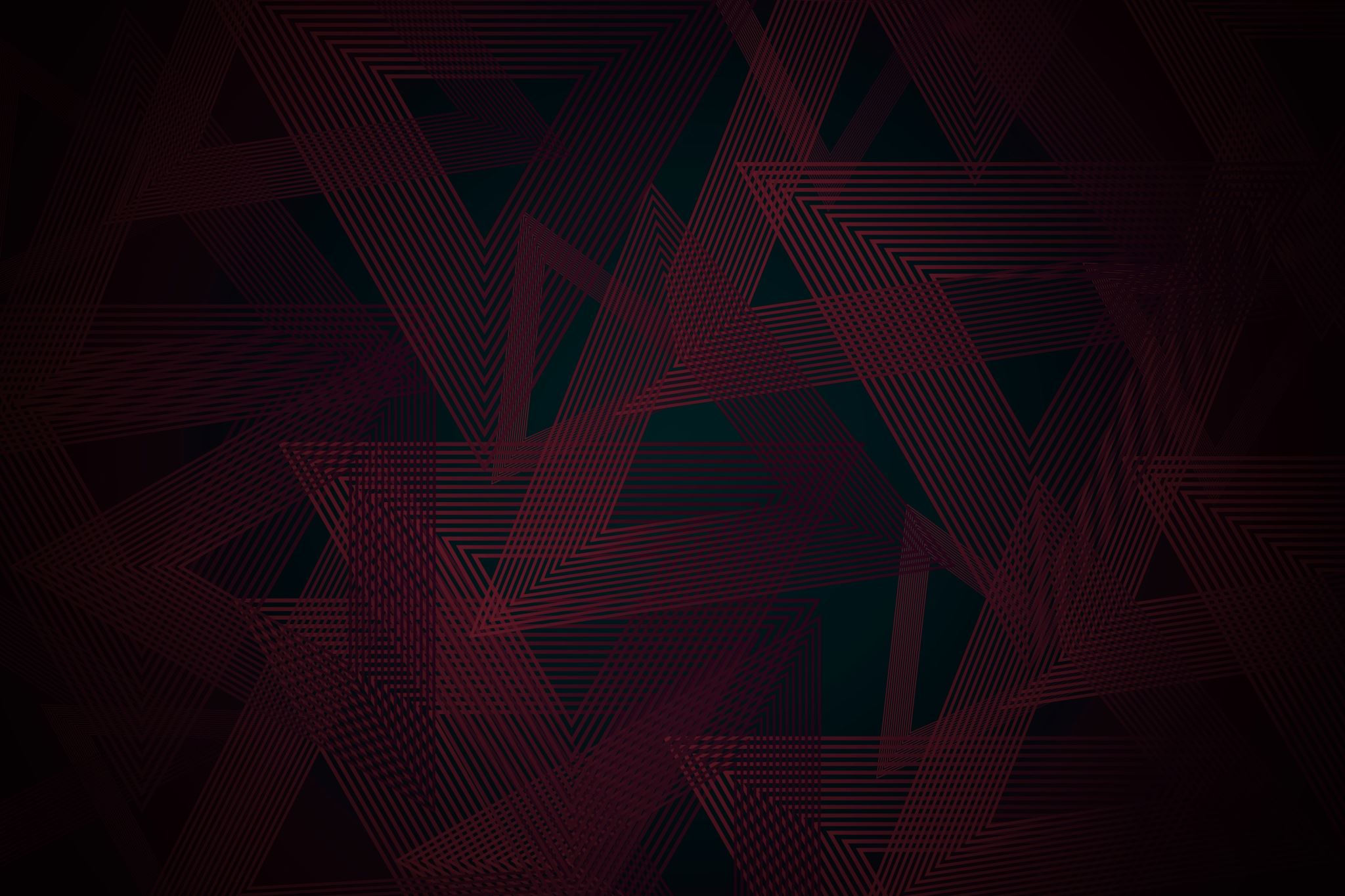 I need to care for my family.
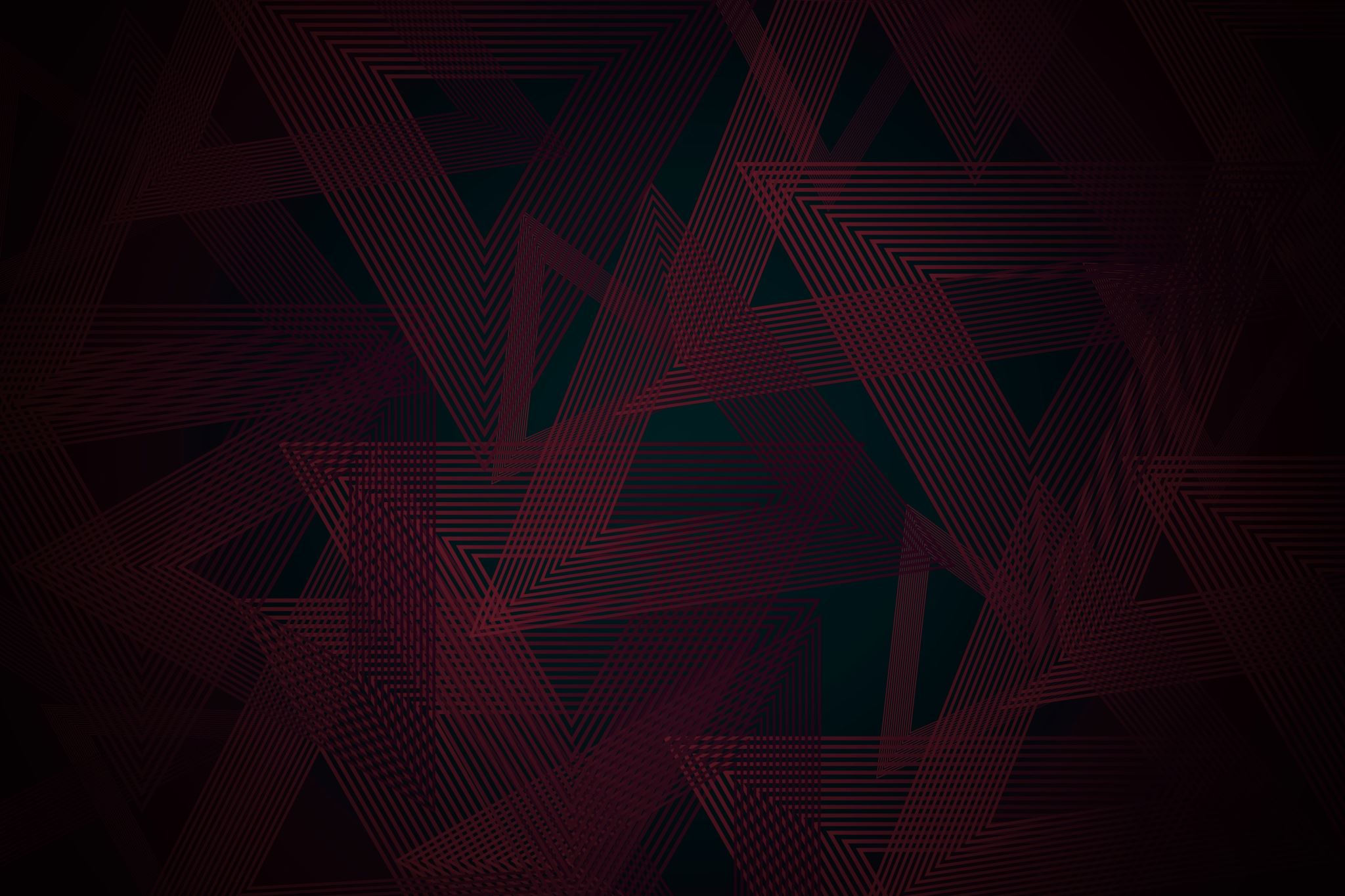 The church should help those who have served well, but are left helpless.
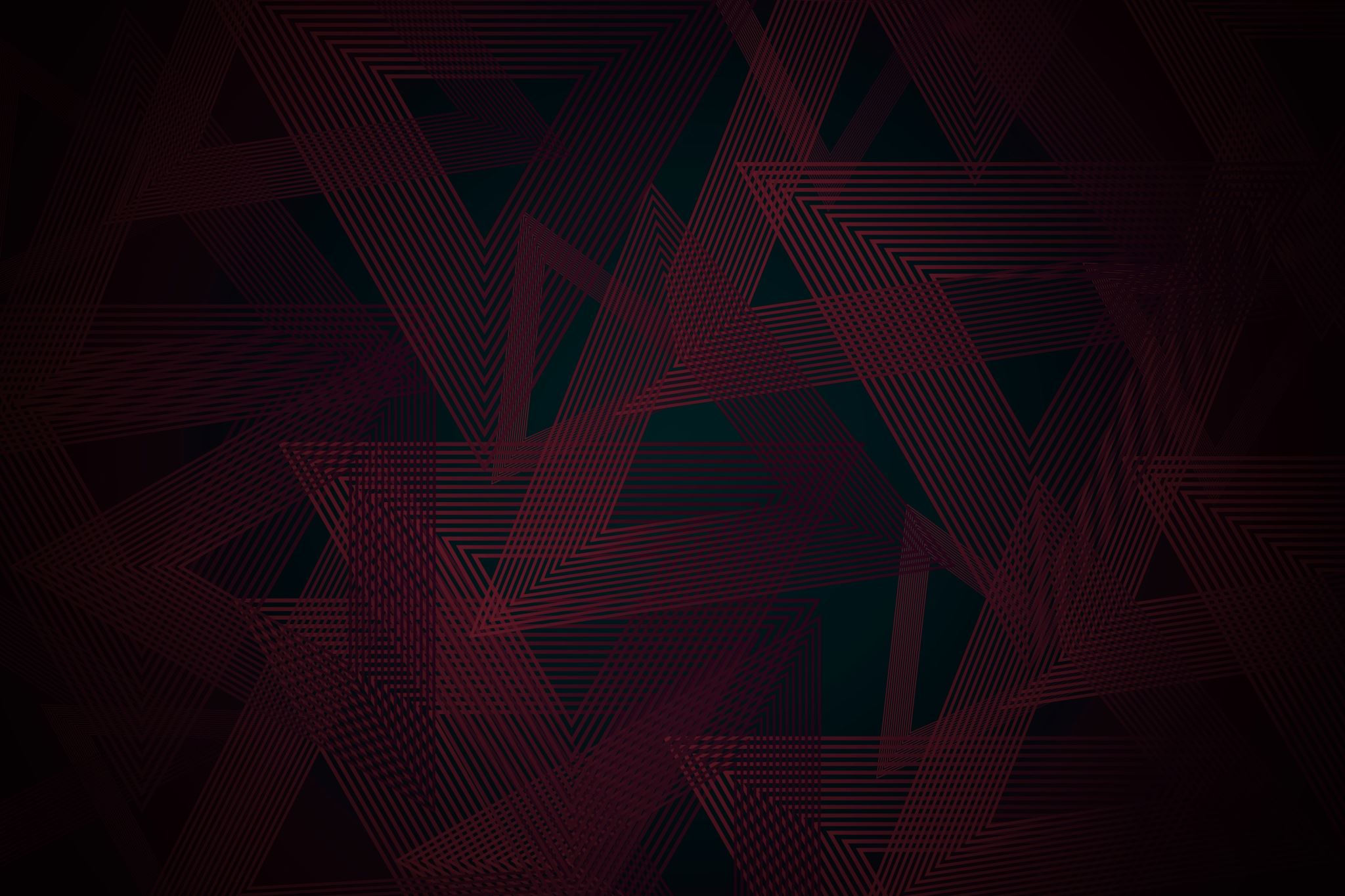 Don’t make rash commitments. Count the costs.